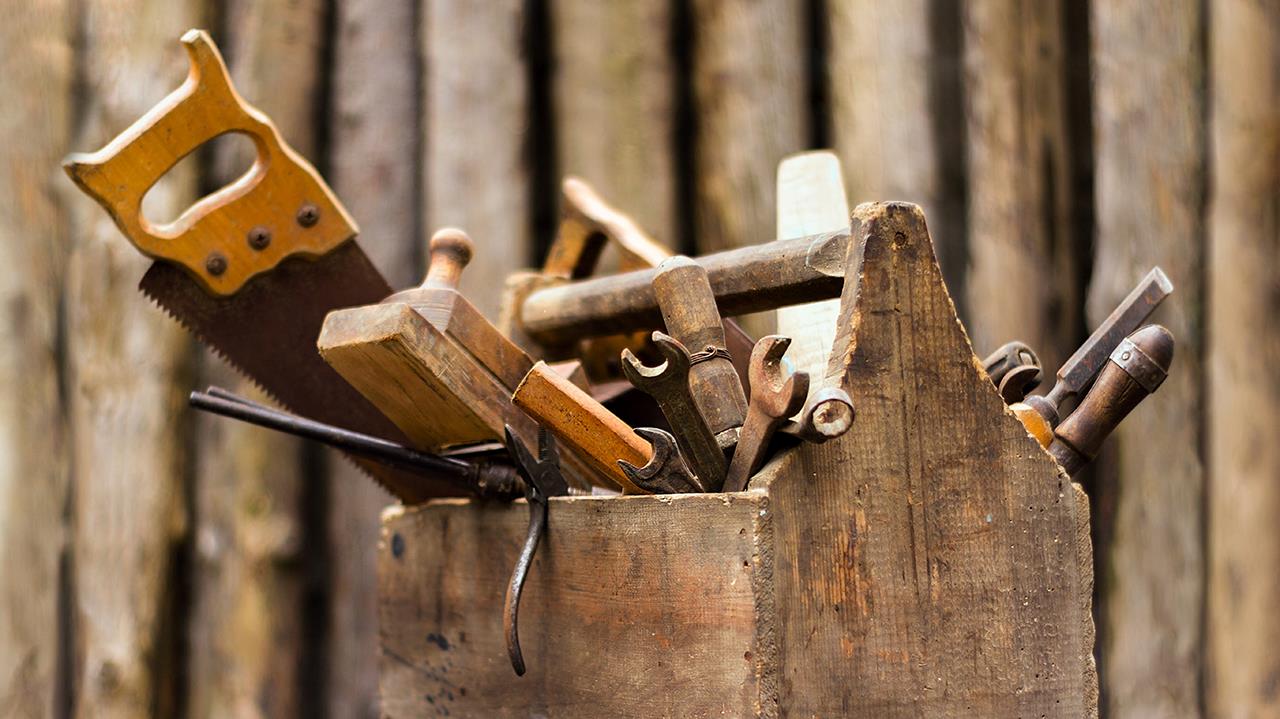 BUILDING YOUR Parenting Toolbox
Building your parenting toolbox
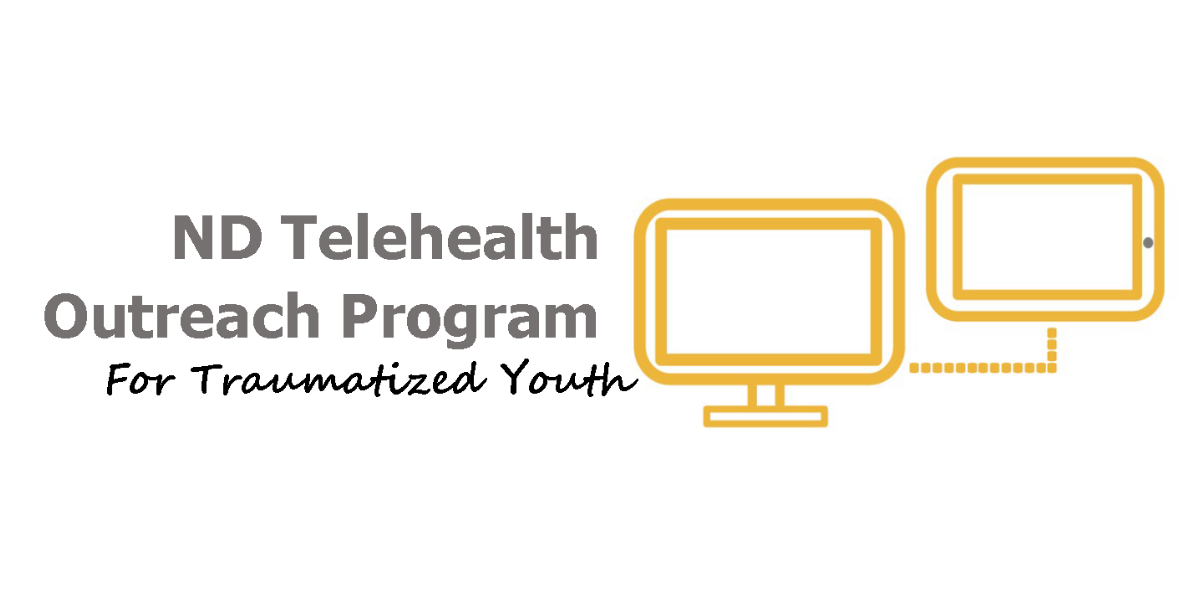 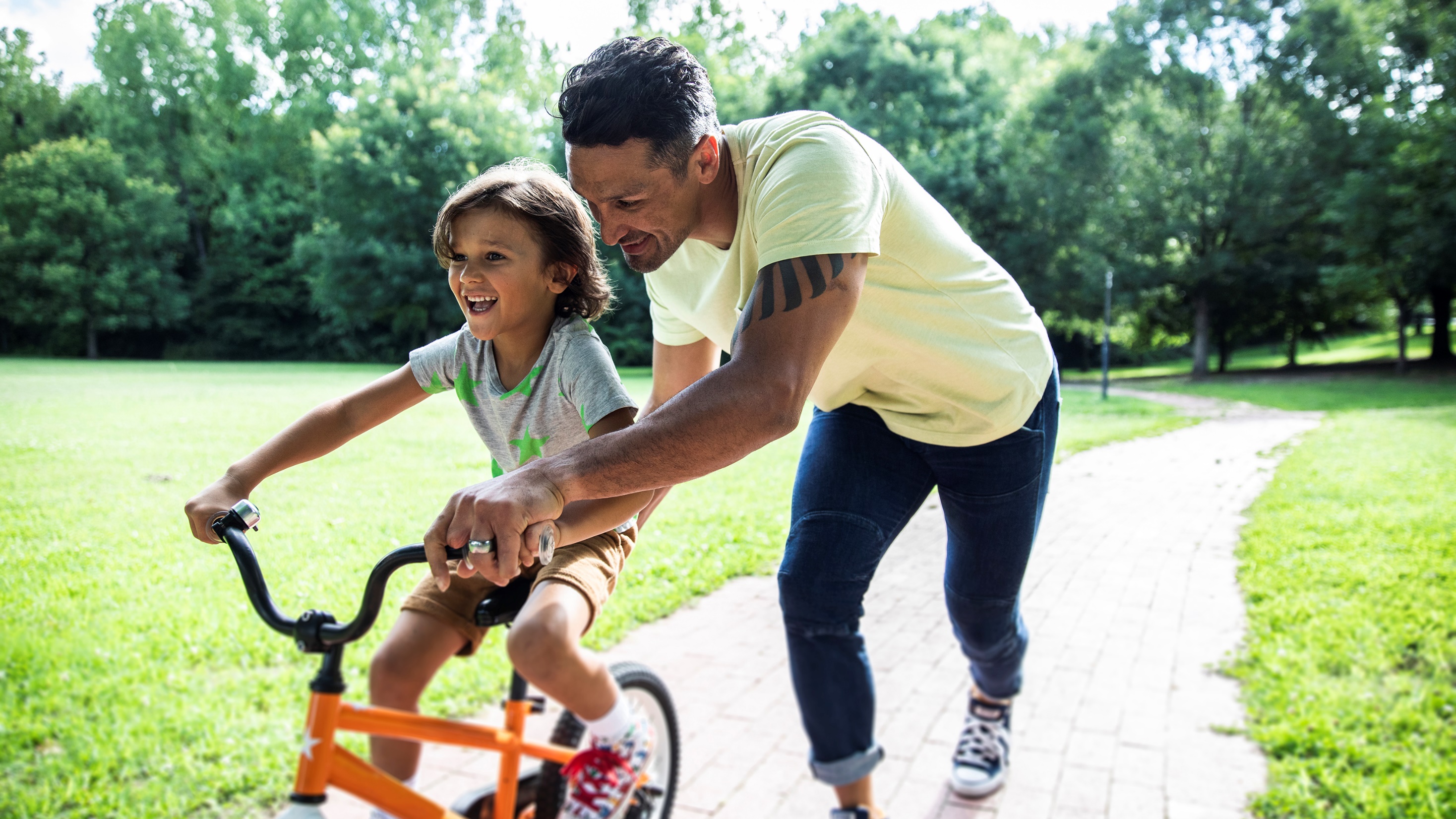 Building Positive relationships
Build positive foundation for the caregiver - child relationship
Activities to increasing positive interactions
PRIDE Skills open up doors to increase relationship and control when you are interacting with your child on a daily basis
Using Praise to increase wanted behaviors
Selective Attention
Build
Positive Relationships
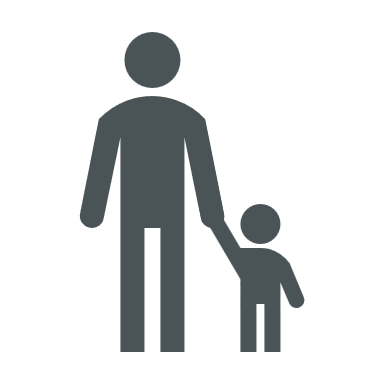 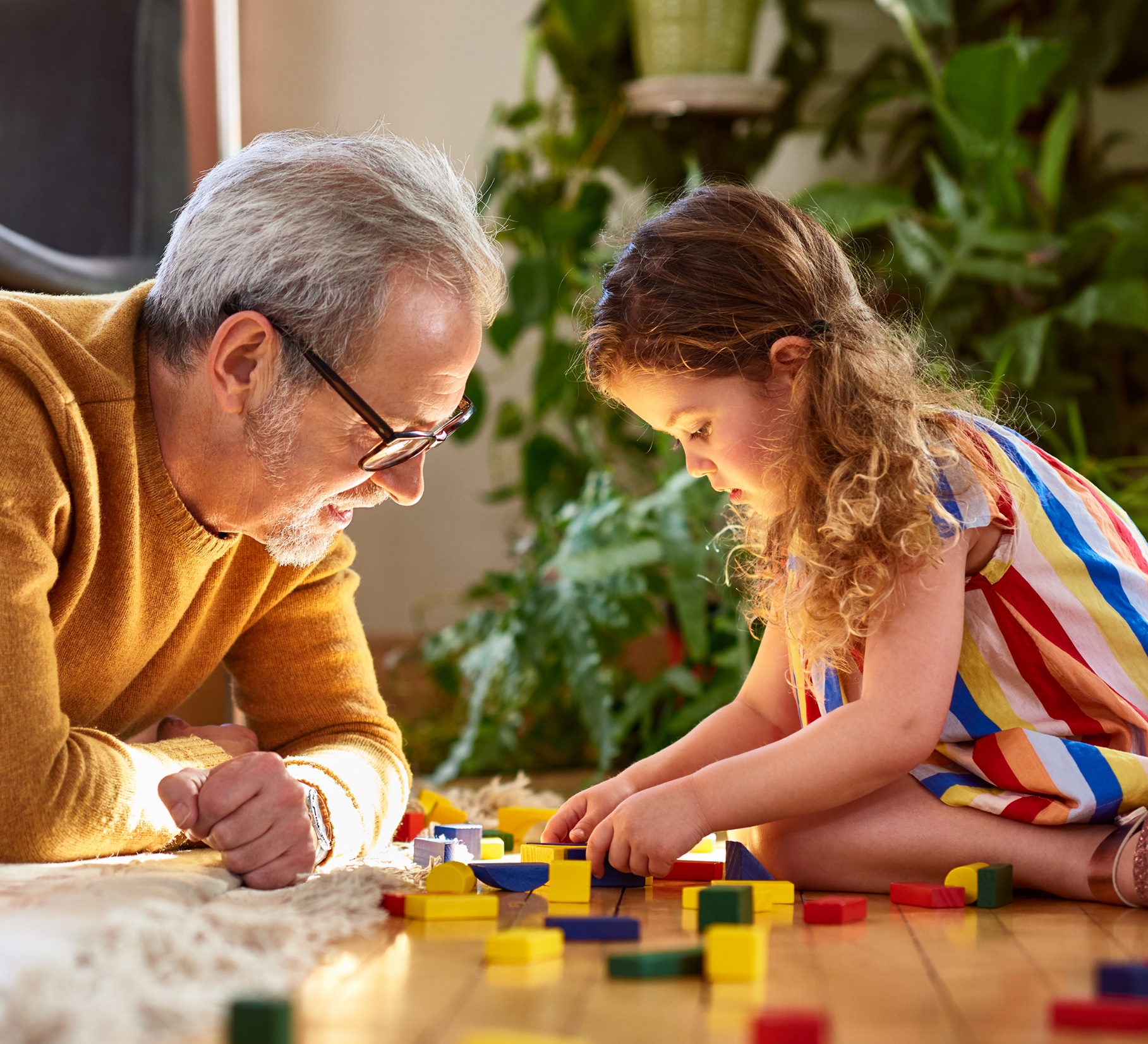 Increasing Positive Interactions
Do 5 Minutes a day of child-led time
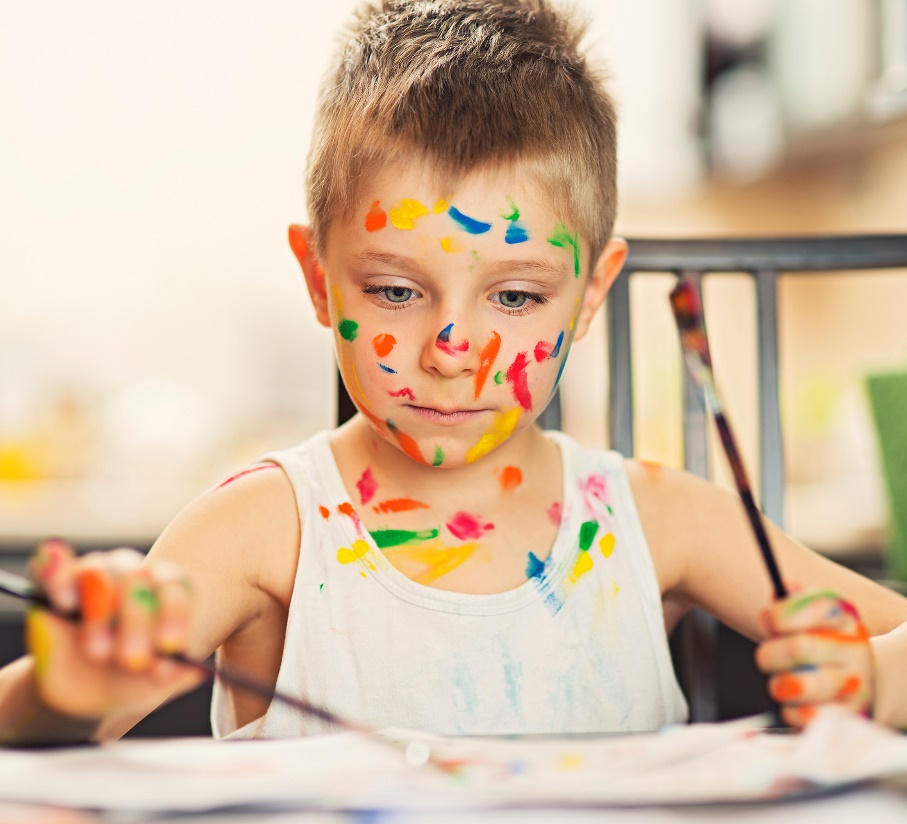 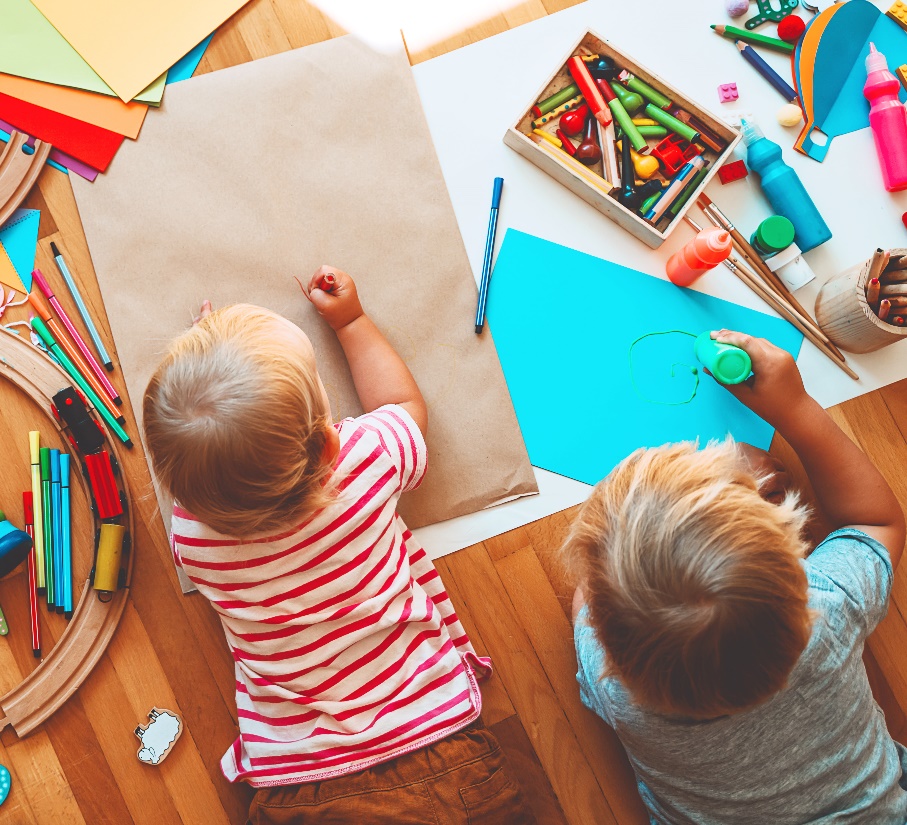 IDEAS TO BUILD POSITIVE INTERACTION
Play a Game
Color Together
Tell Stories
Read
Go For a Walk
Art/Science Projects
Spend Time in Nature
Go For a Drive
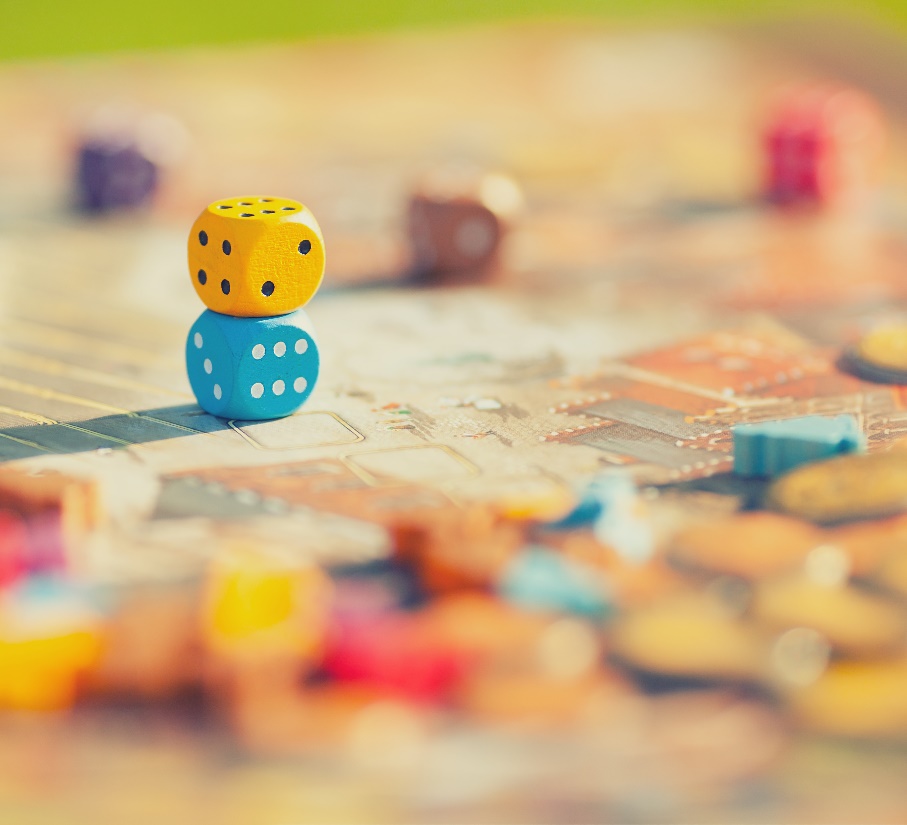 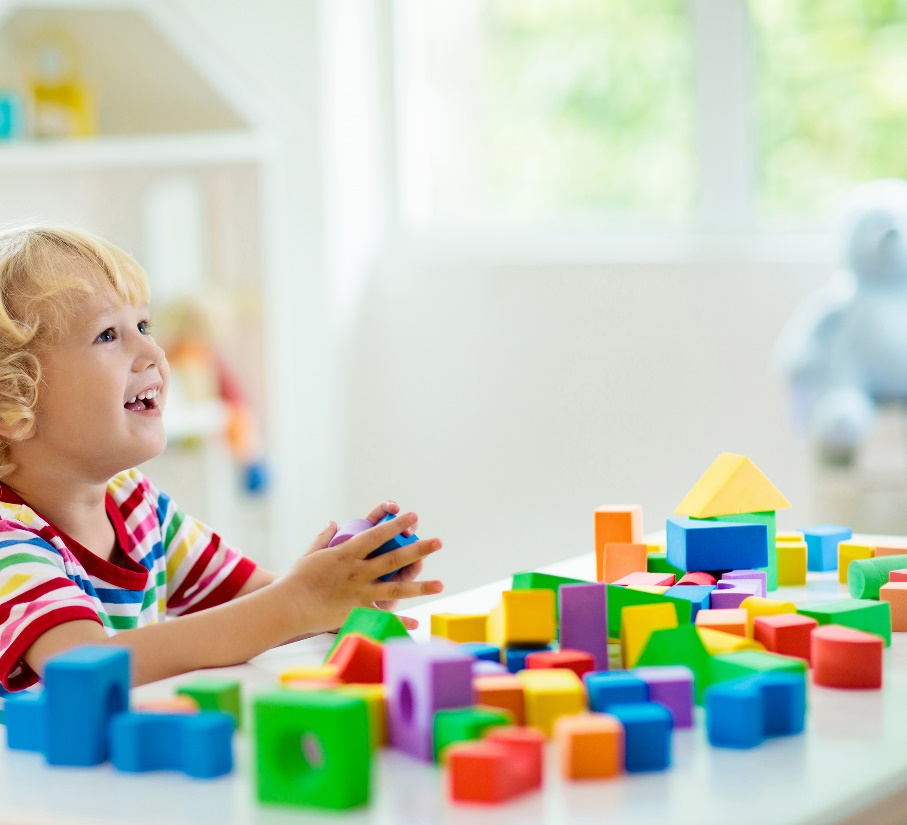 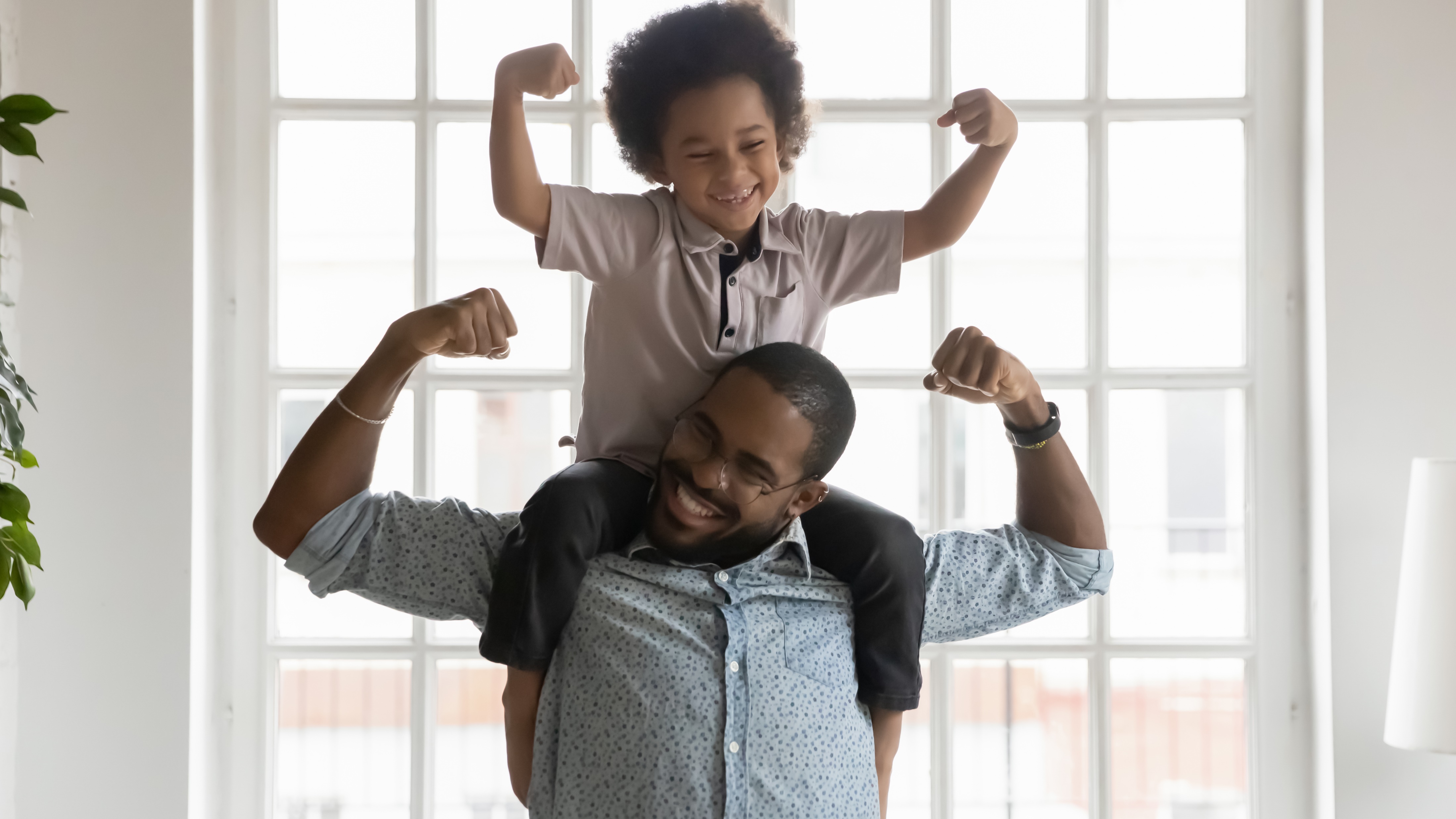 Pride skills
PRIDE Skills
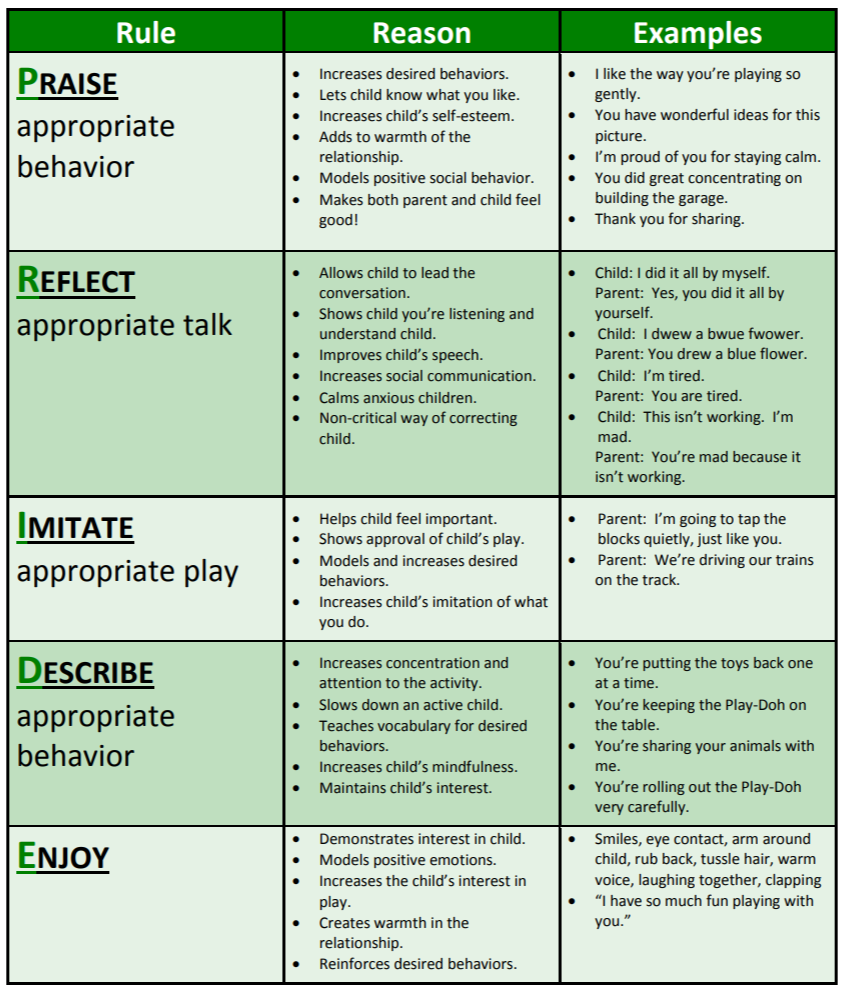 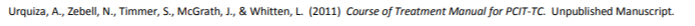 PRIDE Skills
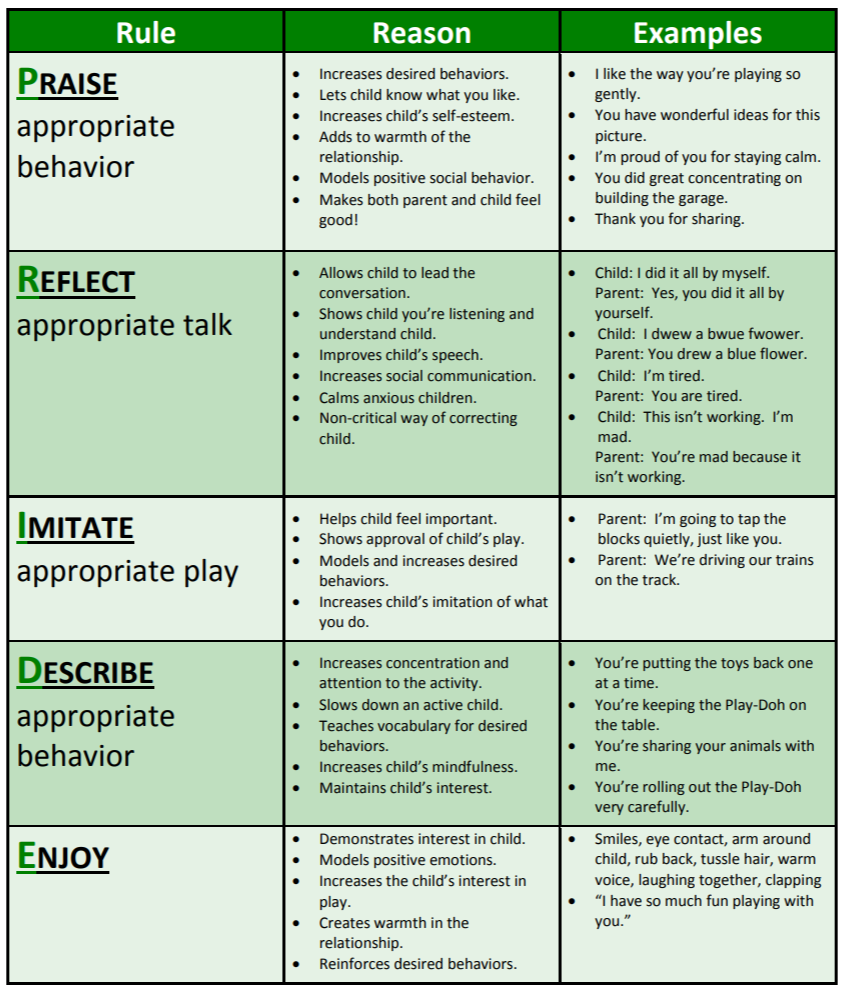 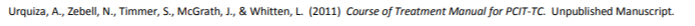 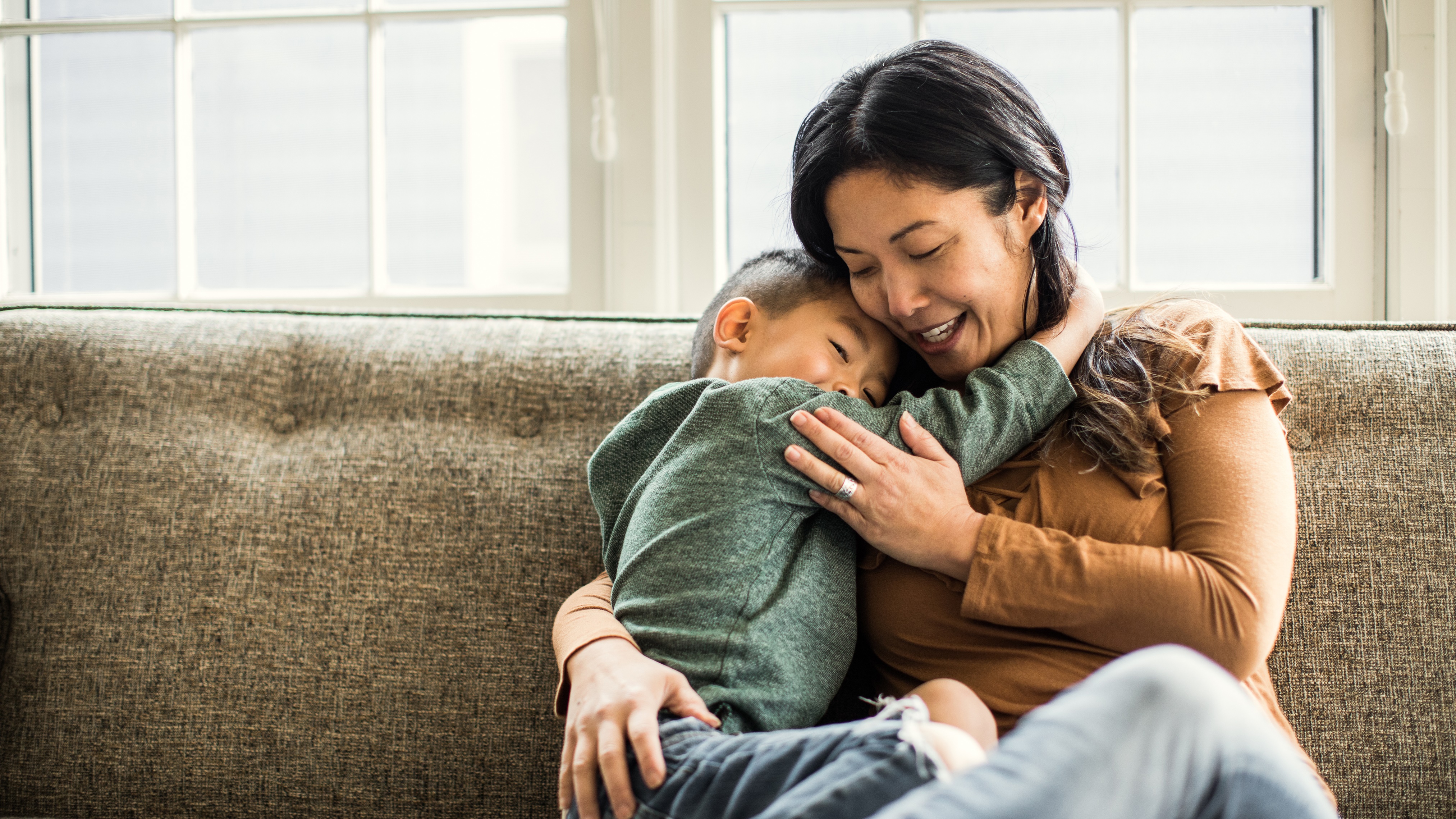 Praise
WHAT MAKES YOU MORE LIKELY TO TRY AND WORK HARD?
[Speaker Notes: We all thrive on positive attention and praise!!  Encourage parent to think about how praise/positive attention makes them feel.

Focus of the session on how to give effective commands and praise to increase wanted behaviors!]
Think about your previous work experiences WITH BOSSES….
SUPERVISION WITH GREAT BOSS
SUPERVISION WITH DIFFICULT BOSS
FEELINGS ABOUT THOSE RELATIONSHIPS AND INTERACTIONS
GREAT BOSS
DIFFICULT BOSS
Praise
[Speaker Notes: What does your child do well?  What are you most proud of the child for doing?
How often do you praise him/her for that behavior? “Okay, so you could tell him/her more often, right?  Alright, that is what I am going to ask you to do for next week – praise, praise, praise, and here are some guidelines.  Seem reasonable??”
We all thrive on positive attention and praise!!  Encourage parent to think about how praise/positive attention makes them feel.
Model praise in therapy with parents!!]
Praise
[Speaker Notes: What does your child do well?  What are you most proud of the child for doing?
How often do you praise him/her for that behavior? “Okay, so you could tell him/her more often, right?  Alright, that is what I am going to ask you to do for next week – praise, praise, praise, and here are some guidelines.  Seem reasonable??”
We all thrive on positive attention and praise!!  Encourage parent to think about how praise/positive attention makes them feel.
Model praise in therapy with parents!!]
Let’s practice Praising
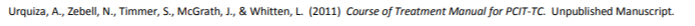 [Speaker Notes: What does your child do well?  What are you most proud of the child for doing?
How often do you praise him/her for that behavior? “Okay, so you could tell him/her more often, right?  Alright, that is what I am going to ask you to do for next week – praise, praise, praise, and here are some guidelines.  Seem reasonable??”
We all thrive on positive attention and praise!!  Encourage parent to think about how praise/positive attention makes them feel.
Model praise in therapy with parents!!]
Let’s practice Praising
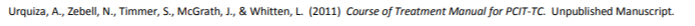 [Speaker Notes: What does your child do well?  What are you most proud of the child for doing?
How often do you praise him/her for that behavior? “Okay, so you could tell him/her more often, right?  Alright, that is what I am going to ask you to do for next week – praise, praise, praise, and here are some guidelines.  Seem reasonable??”
We all thrive on positive attention and praise!!  Encourage parent to think about how praise/positive attention makes them feel.
Model praise in therapy with parents!!]
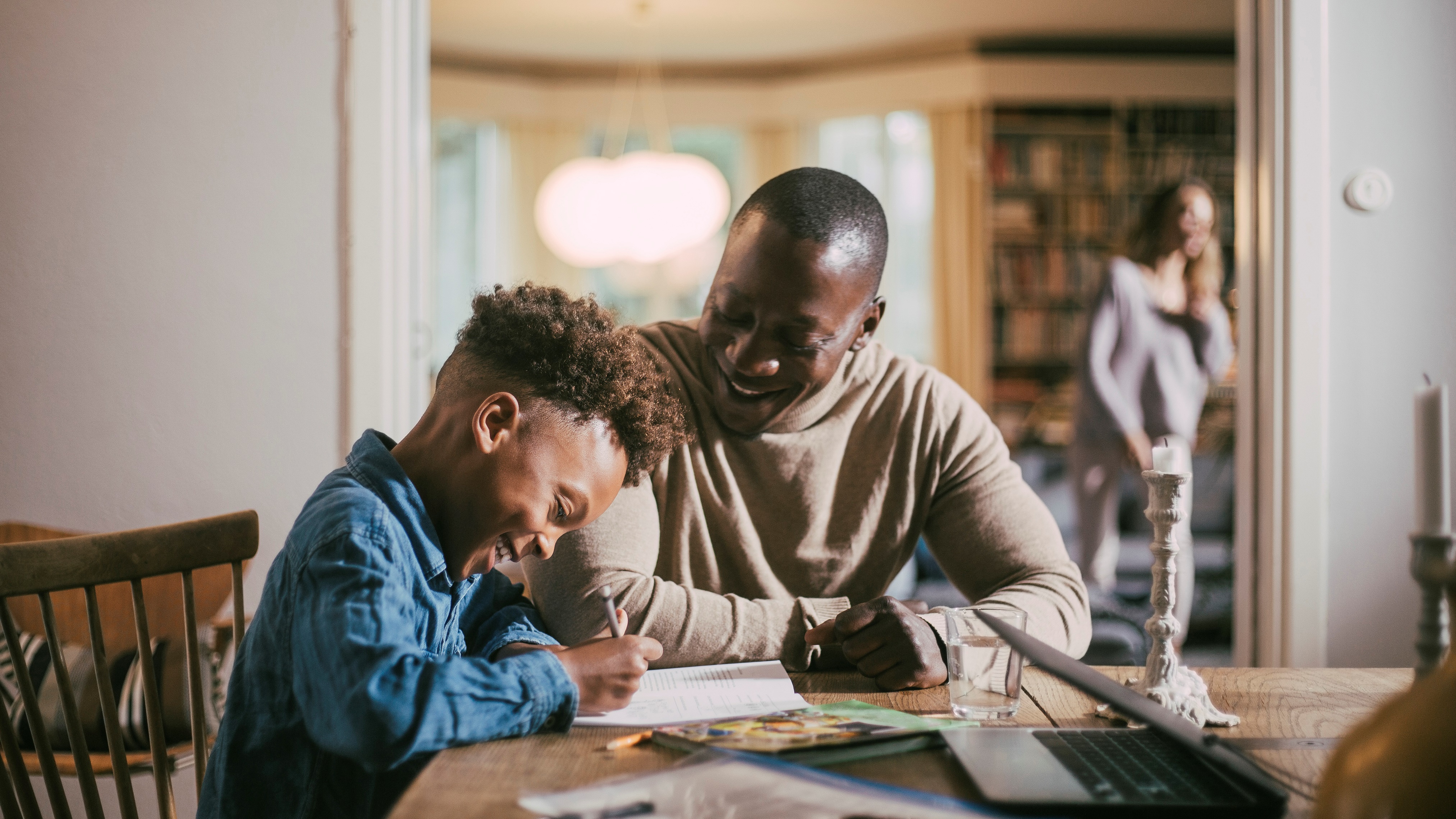 Giving Instructions
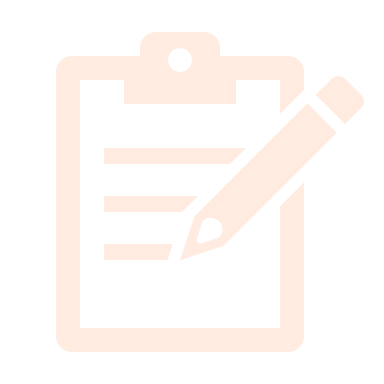 GIVING INSTRUCTIONS
[Speaker Notes: Direct not Indirect: Use commands that make it clear that the child is expected to do what has been requested. Commands such as “Let’s clean up now” or “how about getting in line?” should be eliminated because the child may interpret them as meaning she/he has a choice in the matter when in fact there is none. If the oppositional child thinks that the parent/caregiver is merely suggesting that she/he do something that she/her doesn’t want to do, compliance is unlikely. Direct commands should be used when it is important that the child do the requested behavior. 

2. Positively Stated: Try to tell the child what TO DO, rather than what NOT TO DO. Replace “Don’t…” and “Stop…” commands with instructions requiring the child to do something incompatible with the problem behavior (e.g., instead of saying “Don’t climb on the furniture”, parents/caregiver should say “Please keep your feet on the floor”). 

3. Single Rather Than Compound: Give commands one at a time rather than stringing several together (e.g., avoid commands like “Go put your coat in your closet, your books on the table, and then come to the kitchen.”). Also, break large commands down into smaller parts (e.g., instead of “Get ready for bed”, use a series of smaller commands such as “Put your pajamas on.”, “Please brush your teeth.”, and “Please wash your face”. You can then describe what all of the behaviors “mean”. “Thank you for putting on your pajamas, brushing your teeth, and washing your face, now you are ready for bed.” 

4. Specific not Vague: Tell the child specifically what is expected. Replace commands such as “Be good” or Straighten up” with more specific instructions such as “Use your indoor voice” or “Keep your hands to yourself”. 

Adapted from handouts by Gurwitch, R. & McNeil, C. (1991). Training Mental Health Professionals in Parent-Child Interaction Therapy.]
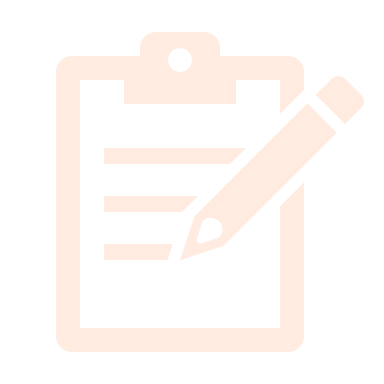 GIVING INSTRUCTIONS
[Speaker Notes: Direct not Indirect: Use commands that make it clear that the child is expected to do what has been requested. Commands such as “Let’s clean up now” or “how about getting in line?” should be eliminated because the child may interpret them as meaning she/he has a choice in the matter when in fact there is none. If the oppositional child thinks that the parent/caregiver is merely suggesting that she/he do something that she/her doesn’t want to do, compliance is unlikely. Direct commands should be used when it is important that the child do the requested behavior. 

2. Positively Stated: Try to tell the child what TO DO, rather than what NOT TO DO. Replace “Don’t…” and “Stop…” commands with instructions requiring the child to do something incompatible with the problem behavior (e.g., instead of saying “Don’t climb on the furniture”, parents/caregiver should say “Please keep your feet on the floor”). 

3. Single Rather Than Compound: Give commands one at a time rather than stringing several together (e.g., avoid commands like “Go put your coat in your closet, your books on the table, and then come to the kitchen.”). Also, break large commands down into smaller parts (e.g., instead of “Get ready for bed”, use a series of smaller commands such as “Put your pajamas on.”, “Please brush your teeth.”, and “Please wash your face”. You can then describe what all of the behaviors “mean”. “Thank you for putting on your pajamas, brushing your teeth, and washing your face, now you are ready for bed.” 

4. Specific not Vague: Tell the child specifically what is expected. Replace commands such as “Be good” or Straighten up” with more specific instructions such as “Use your indoor voice” or “Keep your hands to yourself”. 

Adapted from handouts by Gurwitch, R. & McNeil, C. (1991). Training Mental Health Professionals in Parent-Child Interaction Therapy.]
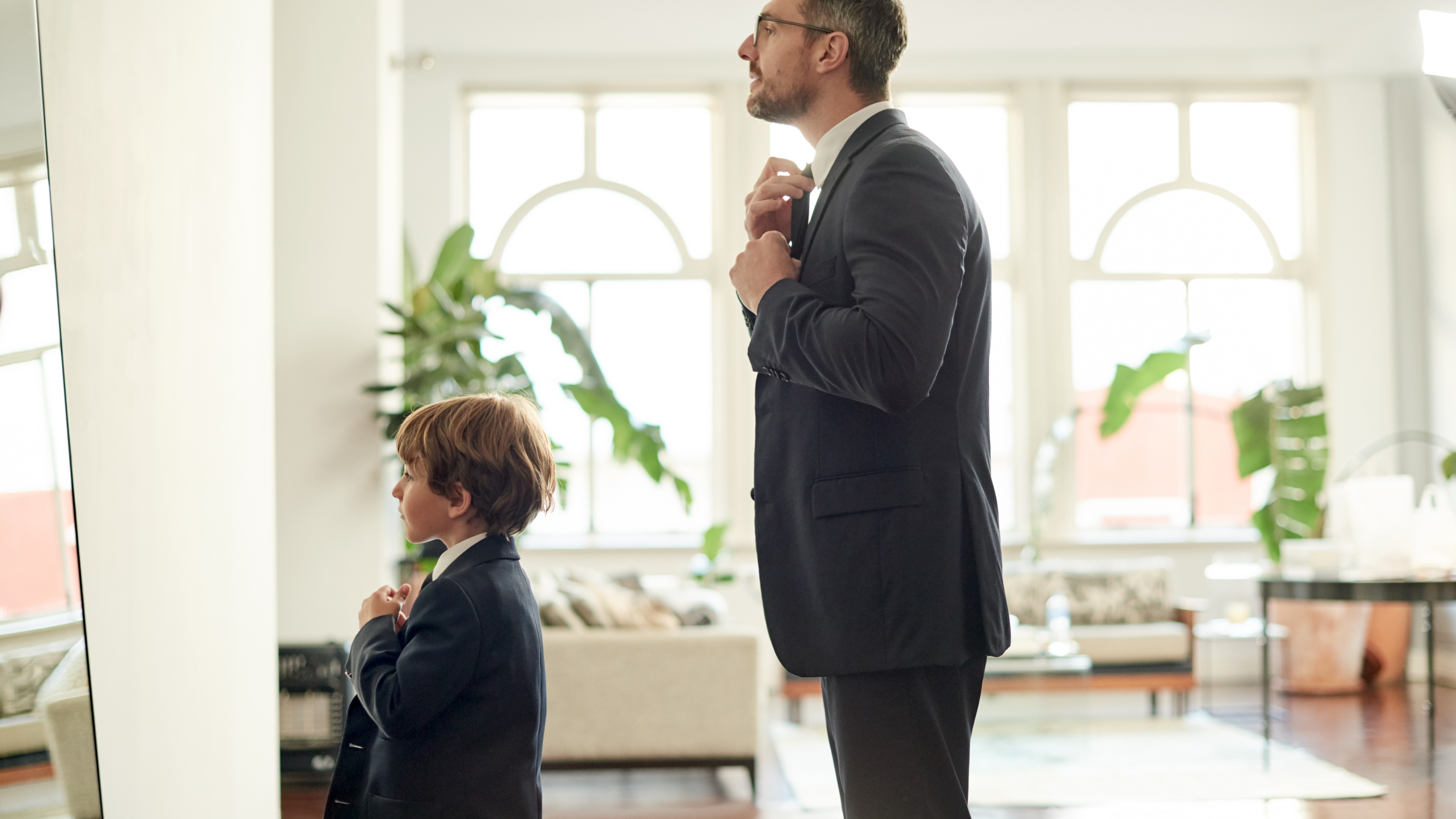 Modeling
Importance of being a good role model
[Speaker Notes: Practice what you preach.  Kids are watching and learning all the time.  They will listen more to what you do than what you say
Parent out loud.  A very simple, yet effective parenting technique is to say out loud what you are doing when using positive coping skills.  If you’ve had a bad day and come home and take a walk to clear your head.  Say it out loud.  “I’ve had a bad day, I just need 30 minutes to take a walk and clear my head”.  This not only communicates to the child what you are doing and why it makes a connection in their brain – when you have a bad day you should take a walk.  When we don’t communicate those things we risk the chance of assumption.  A child might think, she is grumpy and is avoiding me.  Which makes an unhelpful connection in their brain – when you are grumpy you avoid things.  
Practice and demonstrate the coping skills you are trying to teach your child.  Not only will it make you feel better it will reinforce that learning for your child.]
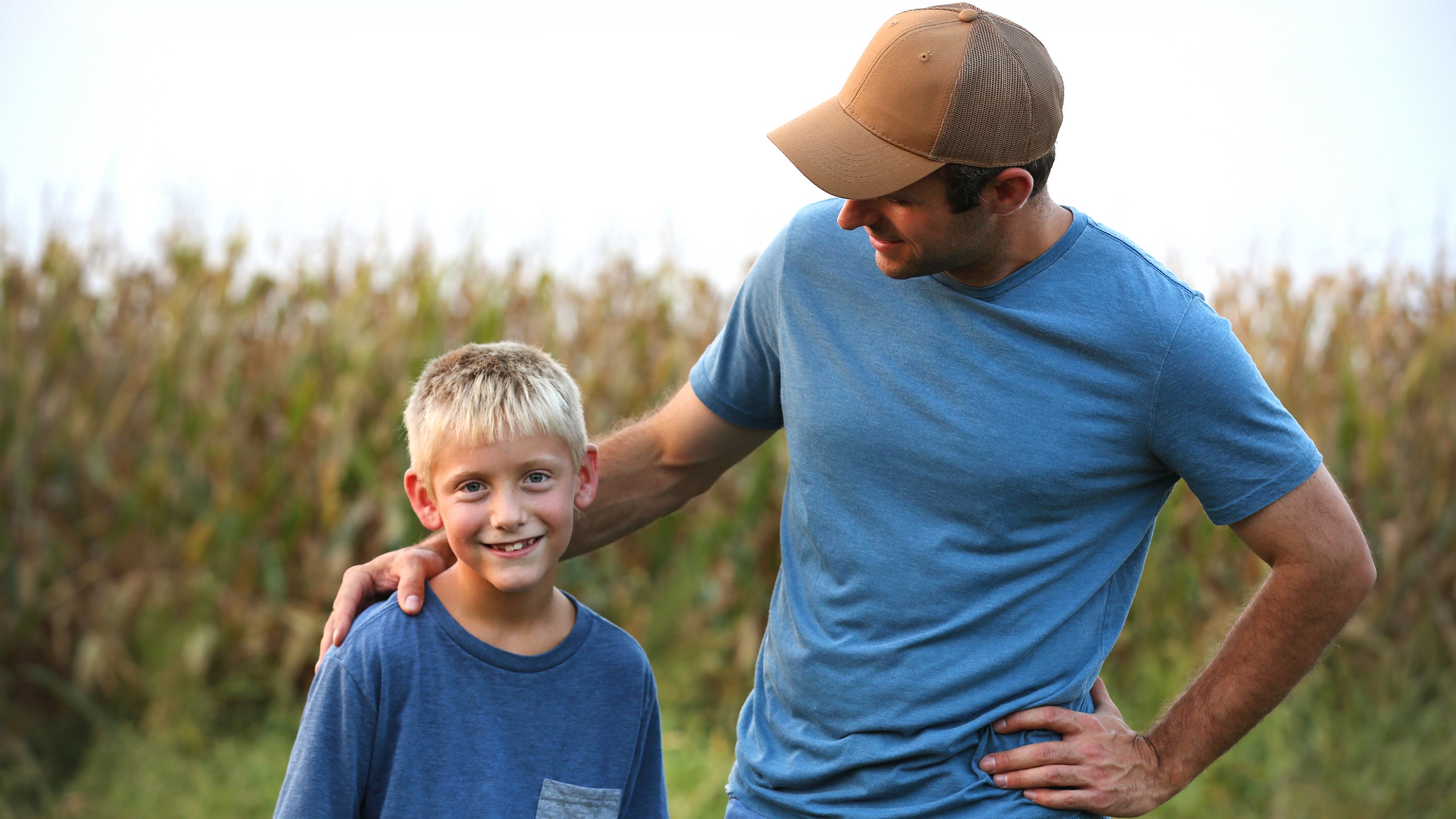 Active Listening
ACTIVELY LISTENING
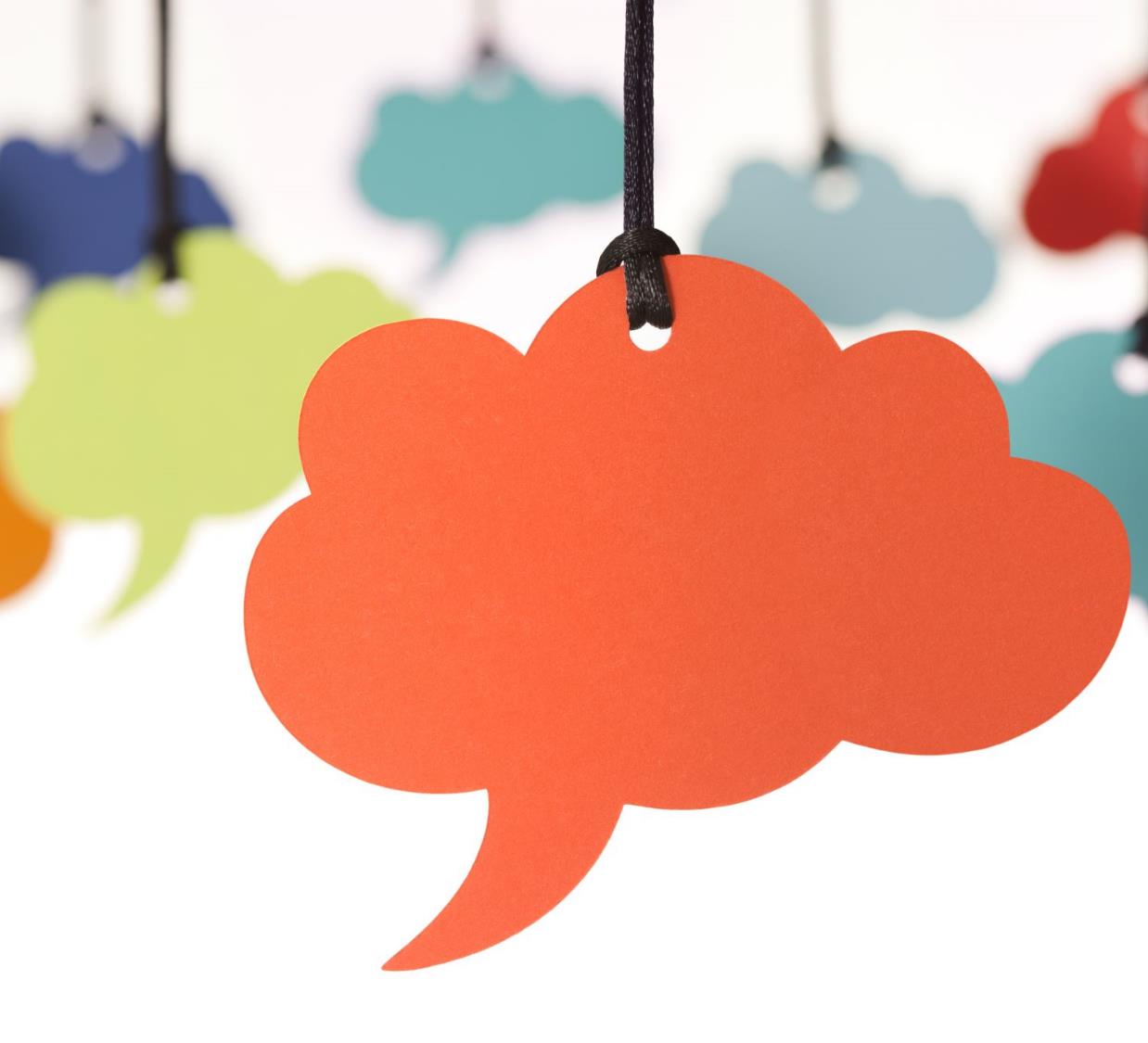 You have heard their message. 
You understand what they are saying. 
 You care about the feelings they are communicating.
Active listening is valuable because it communicates to the speaker
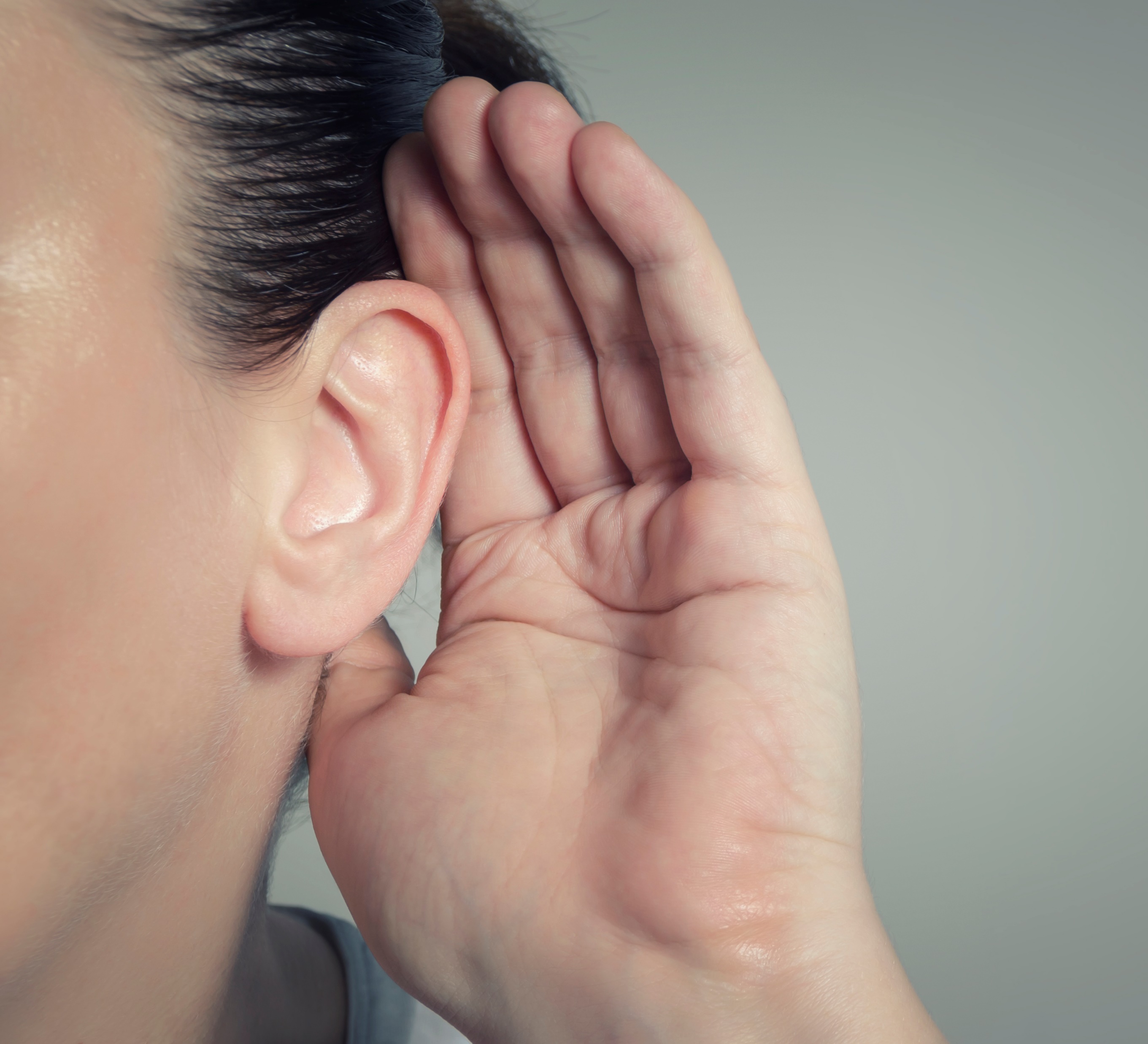 Tell about  time you felt listen to
How about a time you didn’t
[Speaker Notes: Have caregivers tell about a time they really felt listened too.  How did that feel? What did the person do?
Now have them tell of a time they didn’t feel listened too.  How did that feel?   What did the person do?

Talk about the importance of making their child feel like they are listened to and what they could specifically do to make them feel that way (in good times and bad)]
USING REFLECTION
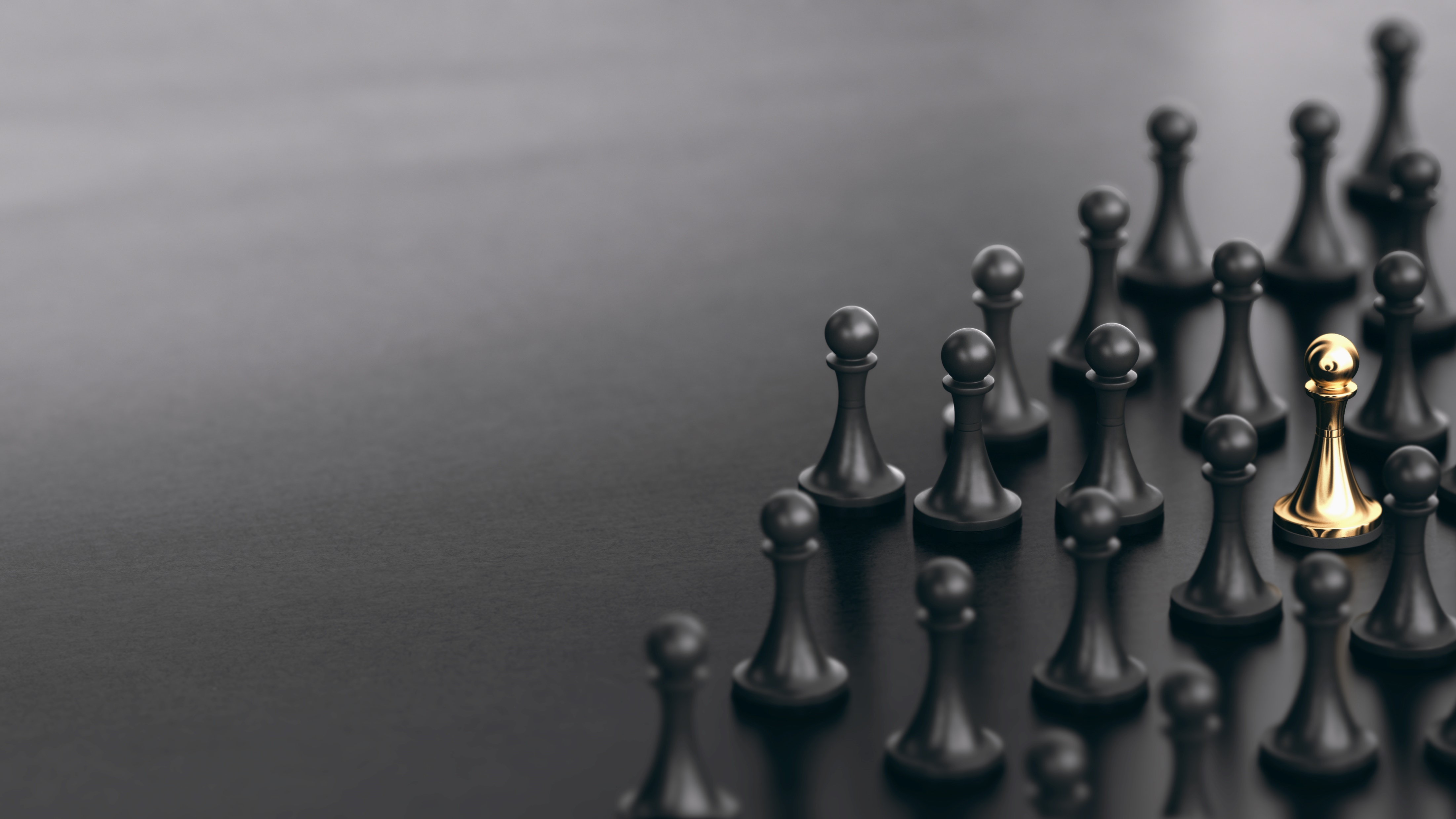 Behavior Management
Matching Parenting Techniques to Behaviors
AFCBT
Selective Attention
[Speaker Notes: Based on the idea that kids want focused, emotionally intense attention from their parents (even if negative).
We tend to respond to misbehavior more than positive behavior therefore unintentionally reinforcing the very negative behavior that we want to discourage.
EXCEPTION: Dangerous behavior or very young children (2 and under)
Beware of extinction burst…If you know you can’t follow through – don’t do it – try to use a time-out.]
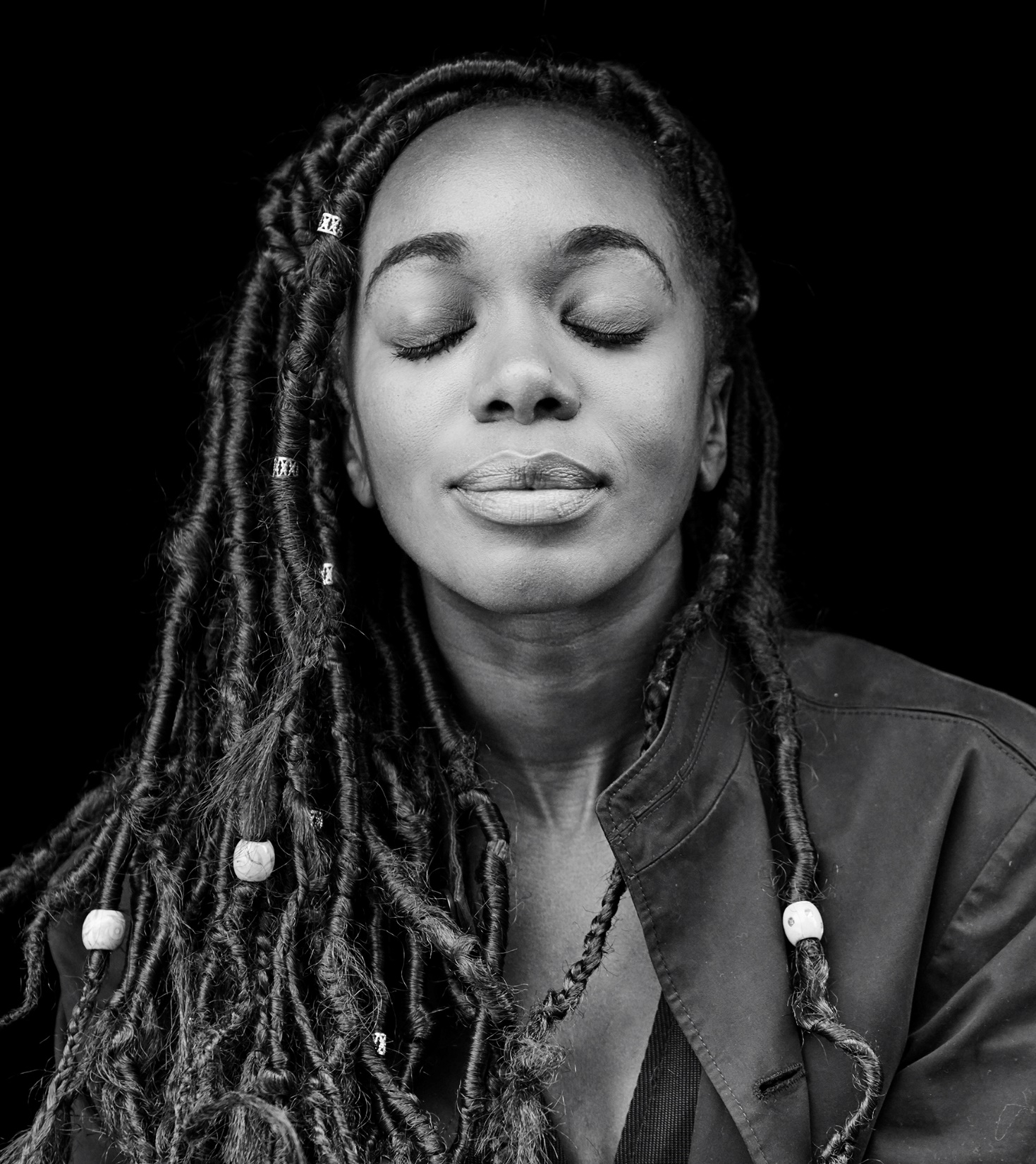 Ignoring is best for new behaviors. It is usually not helpful for behaviors that have been happening for a long time (example: temper tantrums)
Use only if the behavior will not cause harm to people or property
Use for irritating behaviors, like whining 
Be sure you can tolerate the behavior and ignore it 100% of the time. Once you pay attention to it you have taught the child to be more persistent in the future
Ignore the behavior completely but when it stops, praise the child for something specific (example: I like it when you use your regular voice)
It may get worse before it gets better. 
Reminder: When you pay attention to behavior , it will likely increase
Tips for ignoring
Removing Privileges